Вопыт работы па стварэнню ўмоў для арганізацыі адукацыйнага працэсу на беларускай мове  ў дашкольных установах з рускай мовай навучання
Работа
з дзецьмi
Спецыяльна арганiзаваная дзейнасць (заняткi, святы, экскурсii  i iнш.)
Сумесная дзейнасць выхавальнiка i дзяцей (гульні, зносiны, мастацка-маўленчая дзейнасць i iнш.)
Самастойная дзейнасць дзяцей (гульнявая, мастацка-маўленчая, выяўленчая i iнш.)
Накірункі дзейнасці 
развіцця беларускага маўлення дзяцей
Бацькоўскiя сходы, клубы, вечарыны, гульнявыя трэнiнгi   i iнш.
Кансультацыi, адкрытыя прагляды i iнш.
Наглядна-агiтацыйная iнфармацыя (памяткi, iнфармацыйныя лiсты i iнш.)
Анкетаванне, апроснiкi, тэсты i iнш.
Работа
з бацькамi
Семiнары, семiнары-практыкумы,  практыкумы, дзелавыя гульнi, майстар-класы, трэнiнгi  i iнш.
Анкетаванне,  самааналiз, кансультацыi, апроснiкi, тэсты i iнш.
Адкрытыя прагляды форм работы з дзецьмi   па развіццi беларускага маўлення, дні прафесійнага майстэрства 
Самаадукацыя выхавальнiка па авалоданню беларускай мовай  (работа з метадычнай лiтаратурай, распрацоўка заняткаў, планаванне i iнш.)
Работа з выхавальнiкамi
Формы метадычнай работы з педагагічнымі кадрамі
семінары-практыкумы «Размаўляем па-беларуску»
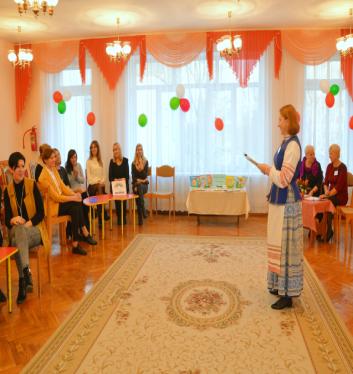 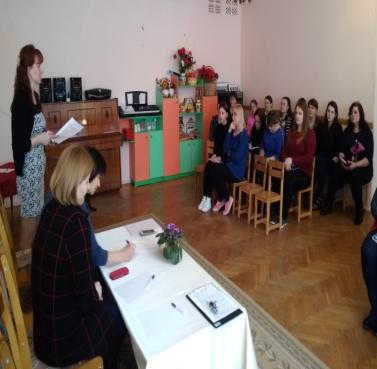 Філалагічны рынг
Філалагічны рынг
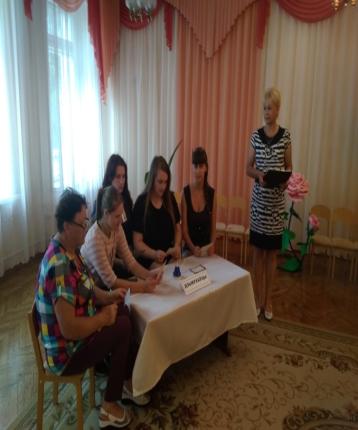 Тыдні   беларускай   мовы   і  культуры
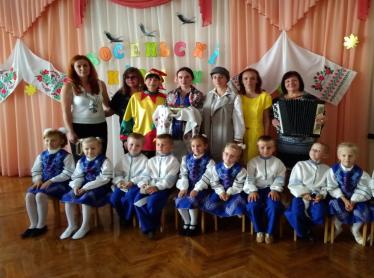 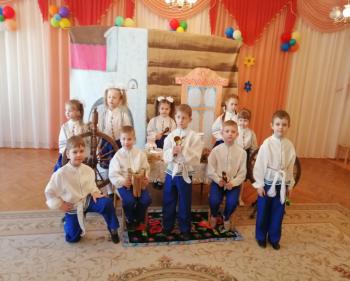 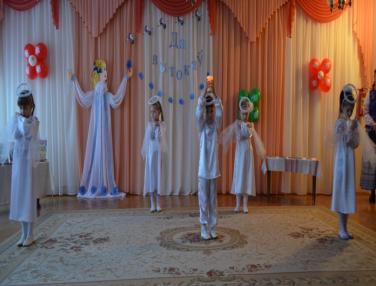 Сустрэчы з пісьменнікамі Гомельшчыны
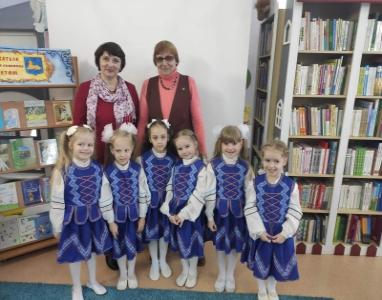 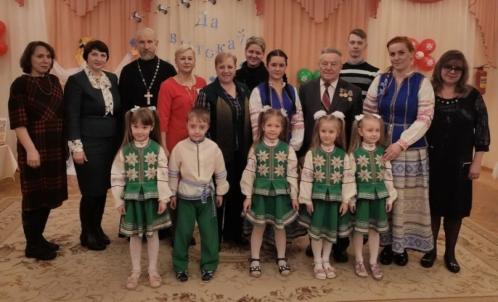 Арганiзацыя тэматычнага  асяроддзя 
ў дашкольнай установе адукацыі
Арганiзацыя тэматычнага  асяроддзя 
ва ўстановах дашкольнай адукацыі
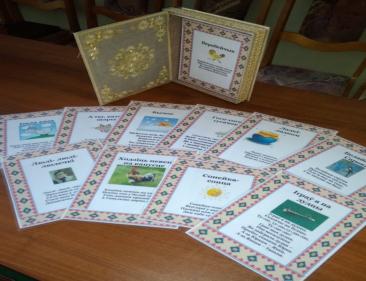 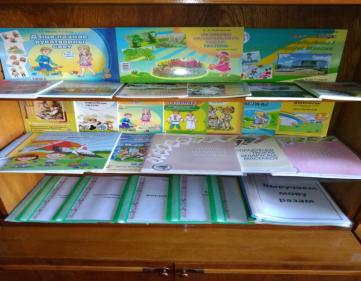 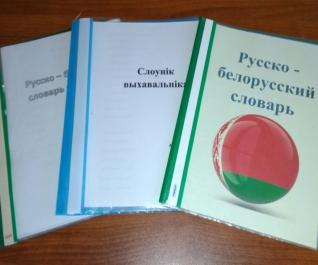 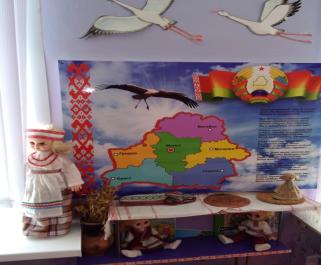 Арганiзацыя тэматычнага  асяроддзя 
ва ўстановах дашкольнай адукацыі
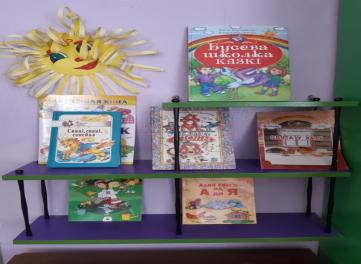 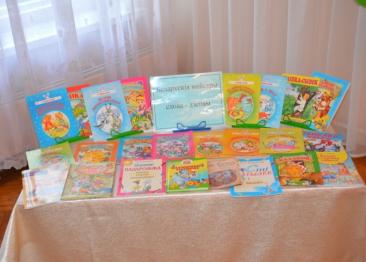 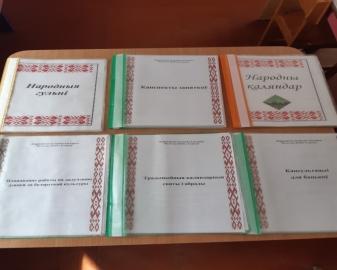 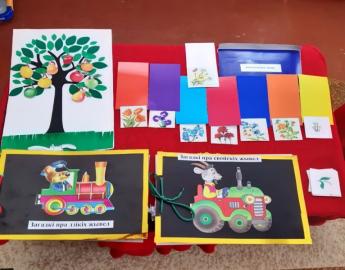 Нерэгламентаваныя віды дзейнасці (гульнёвая, працоўная, пазнавальна- практычная, мастацкая дзейнасць i iнш.)
Арганізацыя адукацыйнага працэсу 
з выхаванцамі на беларускай мове
Спецыяльна-арганiзаваныя формы адукацыйнага працэсу (заняткі, гульні-заняткі)
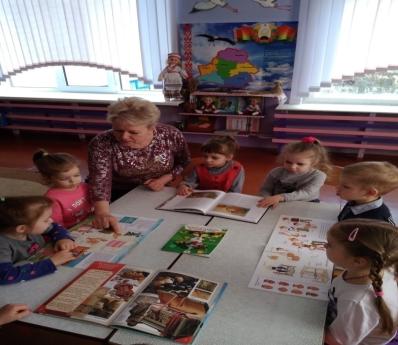 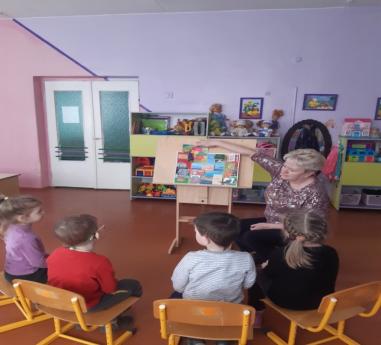 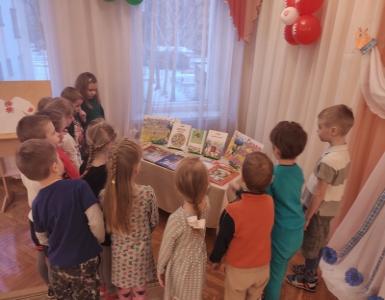 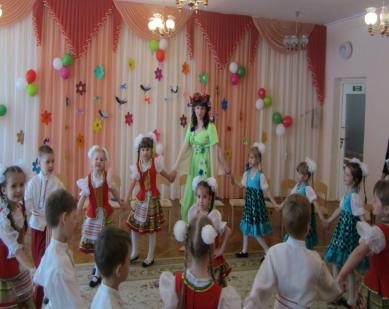 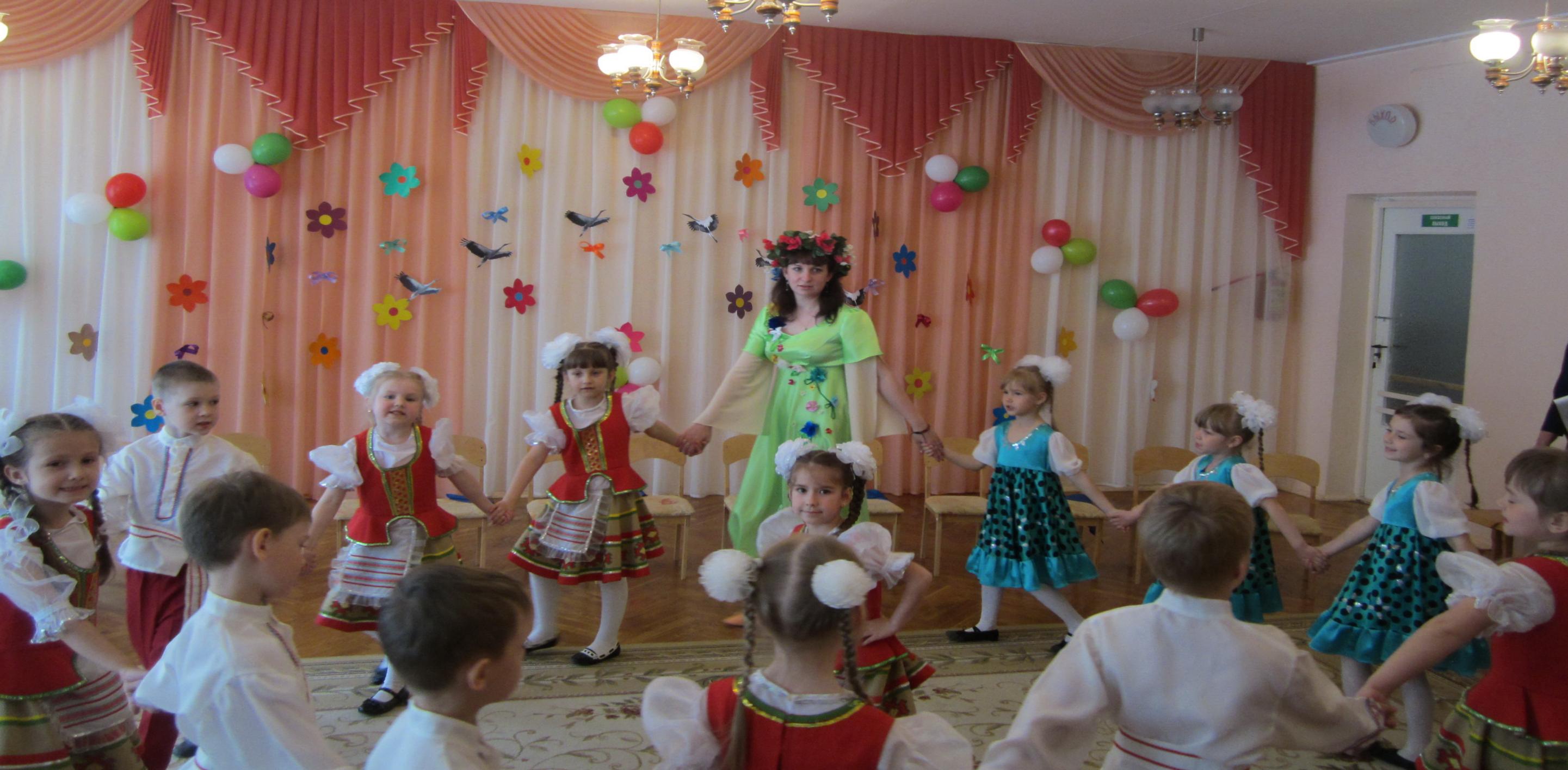 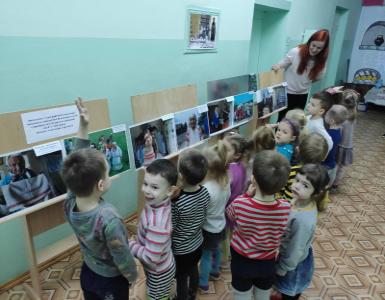 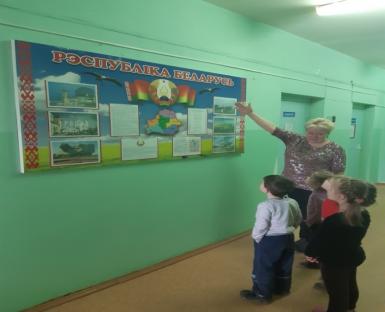 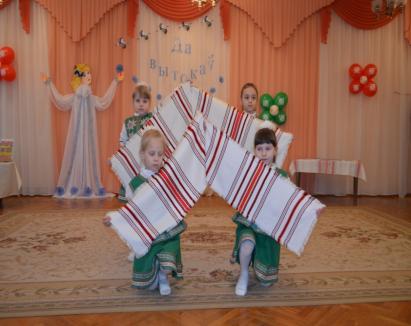 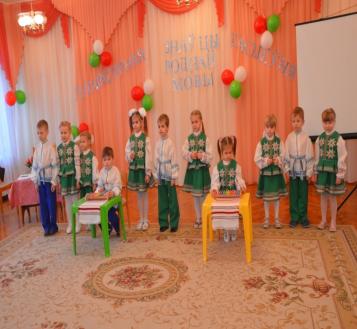 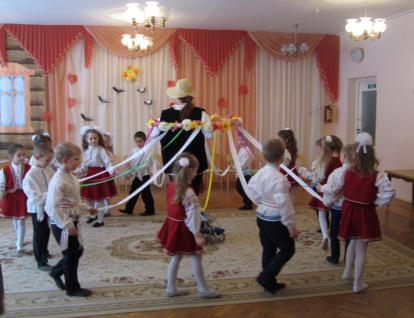 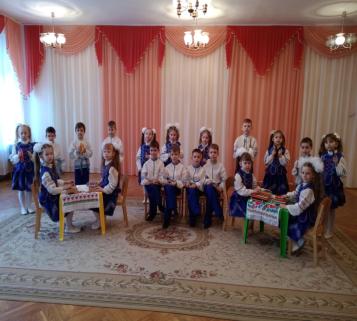 Конкурсы «Маленькія чытальнікі вершаў беларускіх паэтаў»
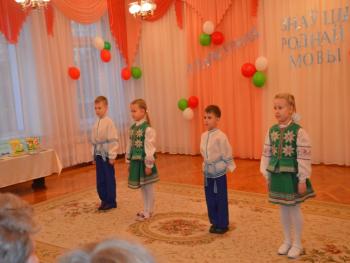 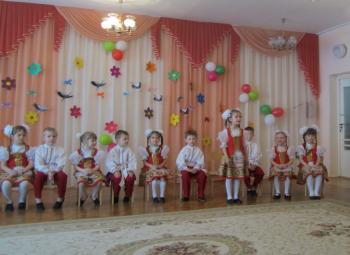 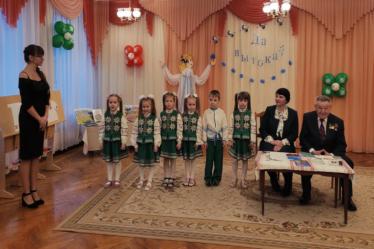 Арганізацыя сумеснай работы педагогаў і бацькоў 
па развіцці беларускага маўлення дзяцей
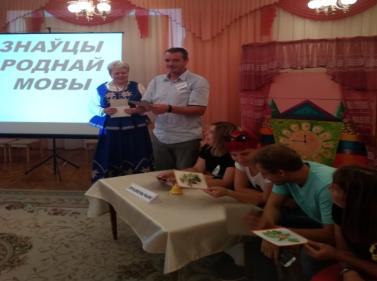 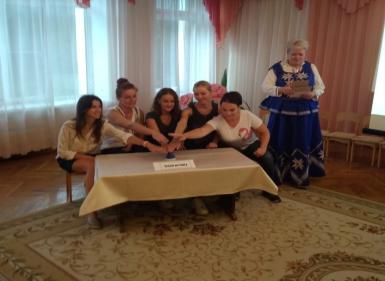 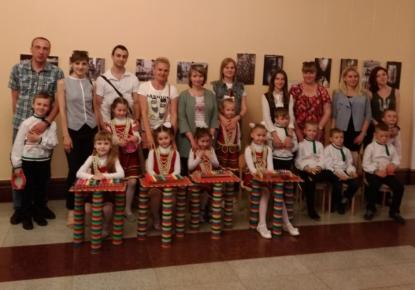 Пераемнасць у рабоце ўстаноў дашкольнай адукацыі і ўстаноў агульнай сярэдняй адукацыі
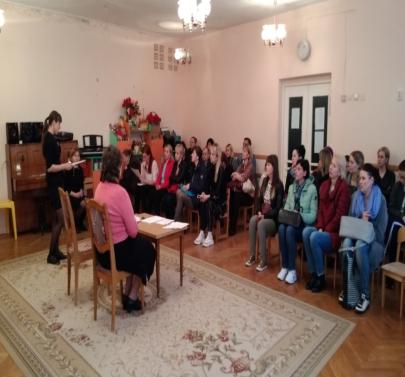 Сход бацькоў выхаванцаў  разам з наместнікам дырэктара СШ №55
Метадычныя дапаможнікі па фарміраванню грамадзянскасці, патрыятызму і нацыянальнай самасвядомасці выхаванцаў
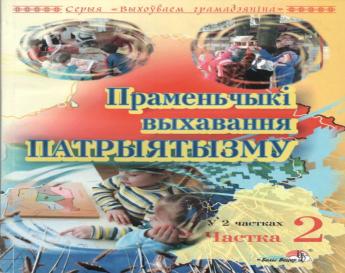 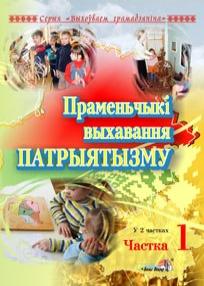 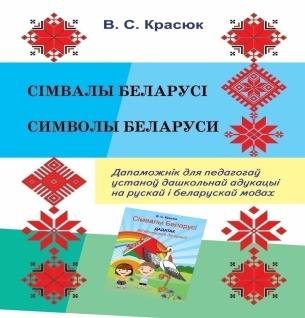 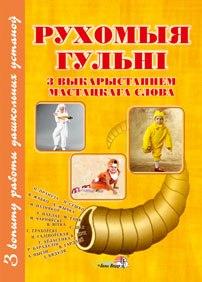 Вопыт работы па стварэнню ўмоў для арганізацыі адукацыйнага працэсу на беларускай мове  ў дашкольных установах з рускай мовай навучання